Тематический блок
 «Технология мясных, молочных и рыбных продуктов и холодильных производств»
Холодильное
 оборудование
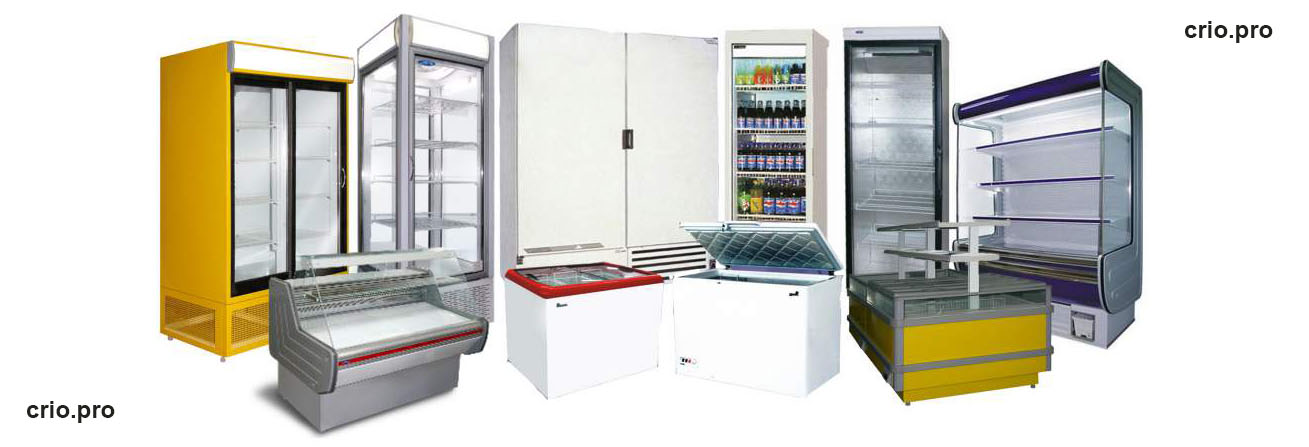 Бытовой холодильник
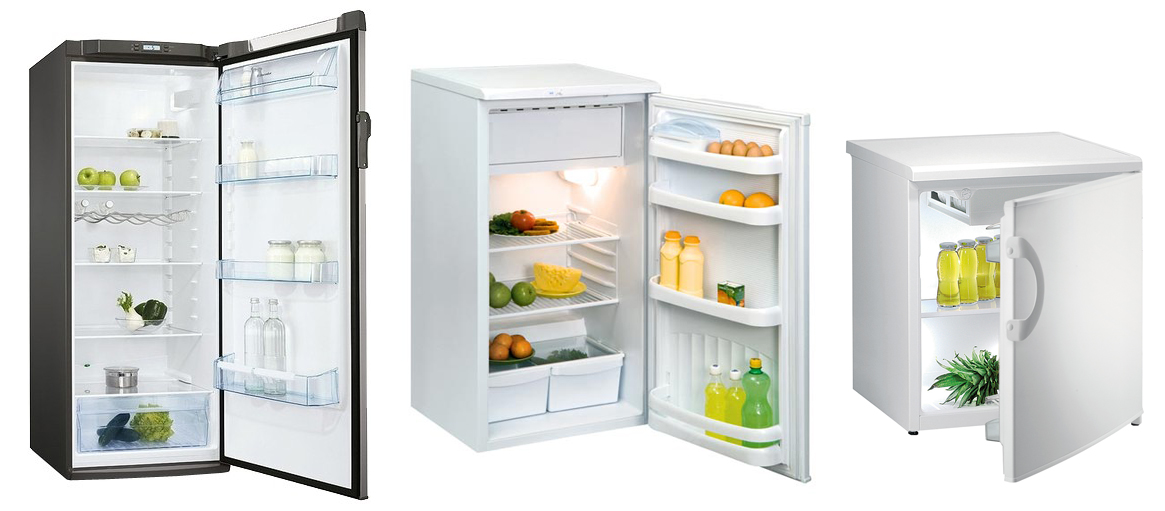 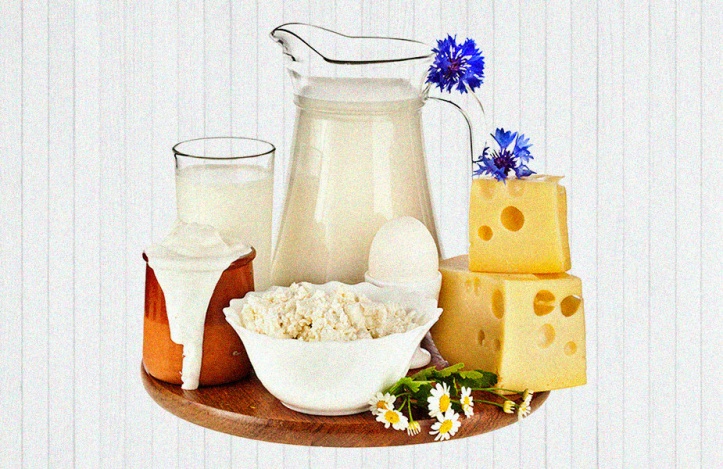 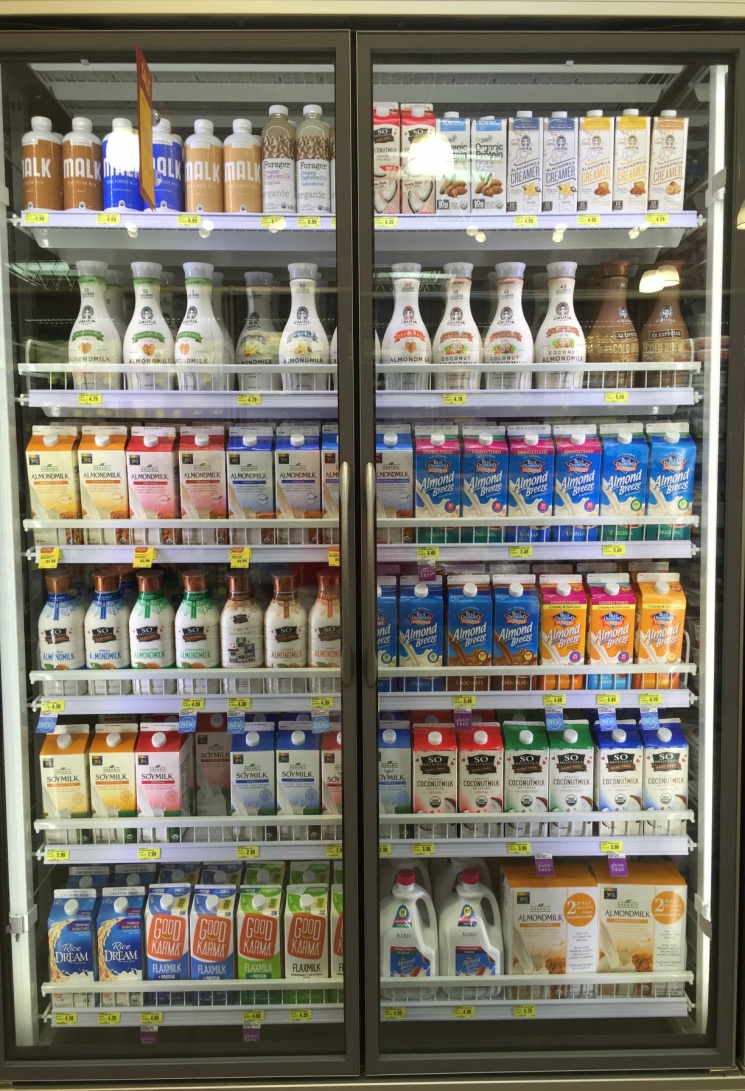 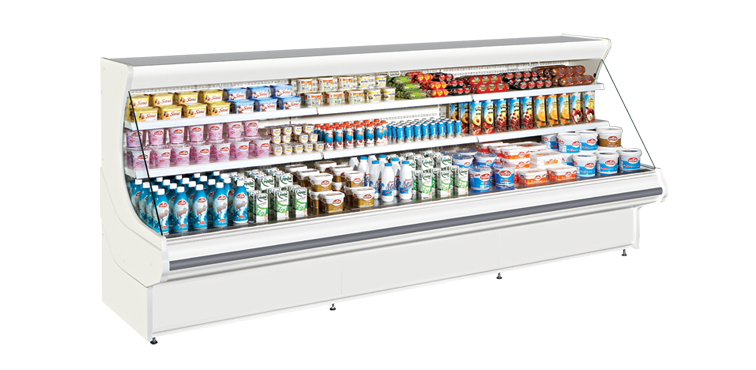 Холодильная витрина для молочных  продуктов
Холодильная витрина для рыбы
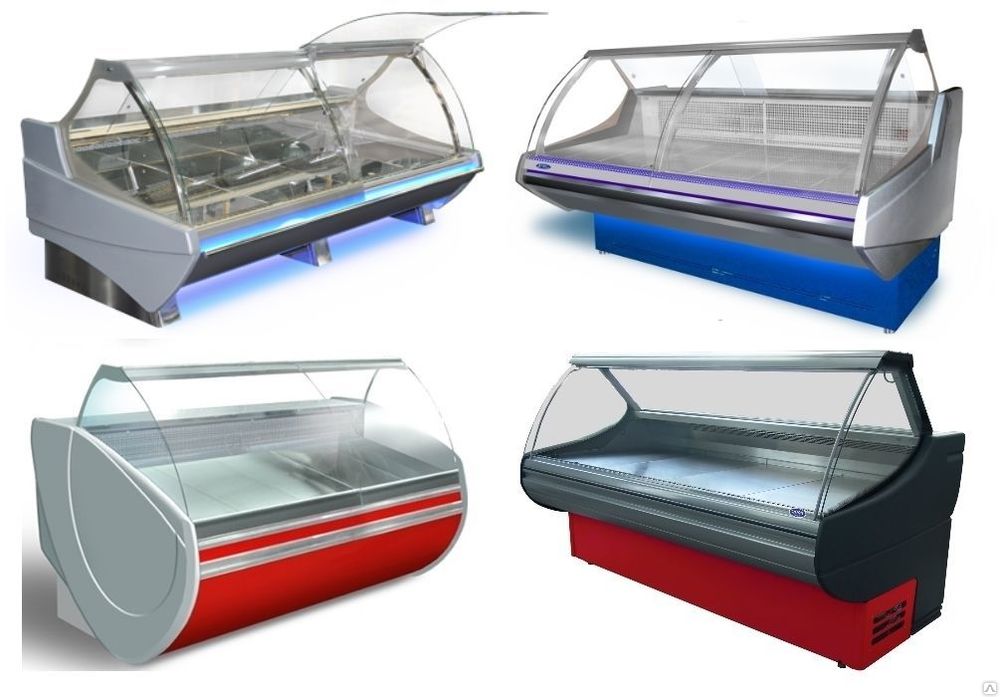 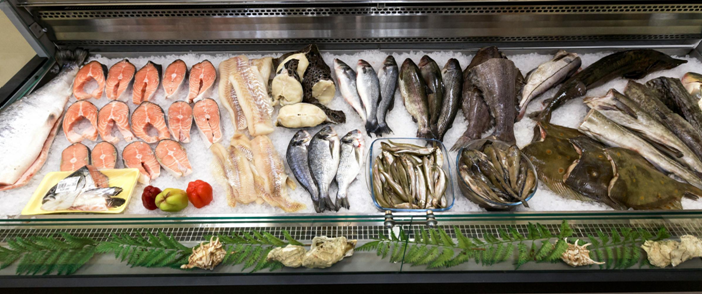 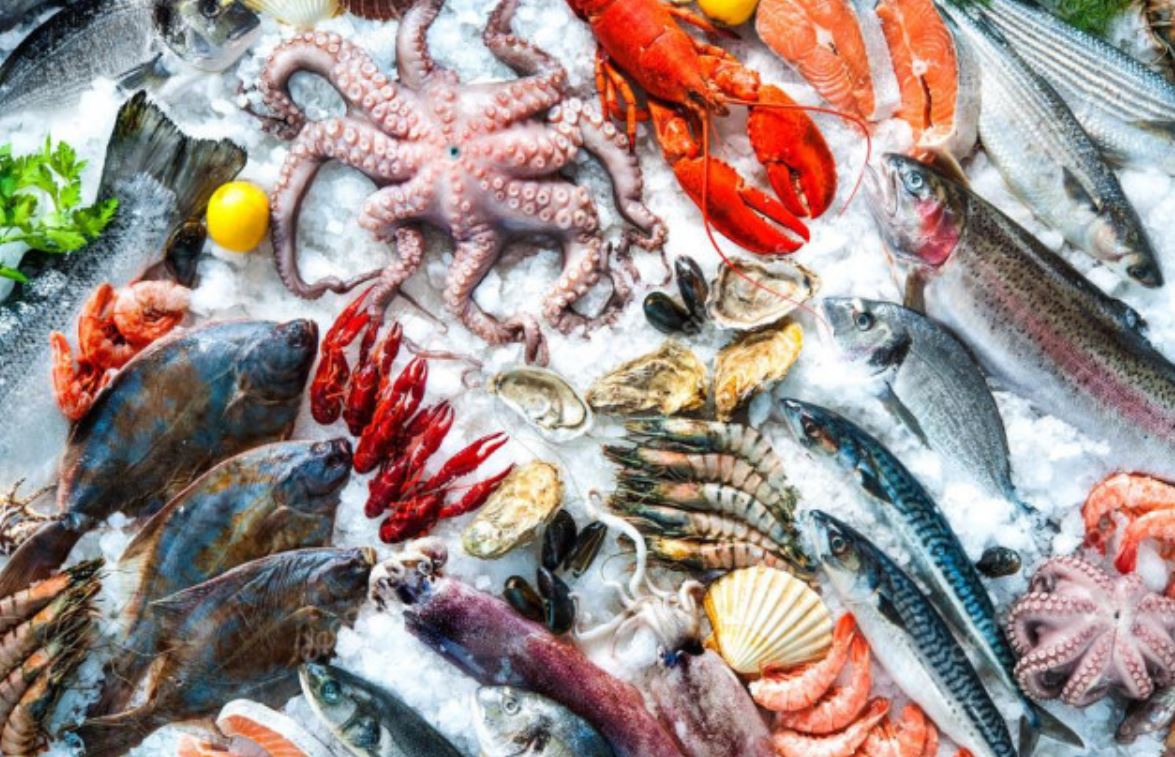 Холодильная витрина для мясной продукции
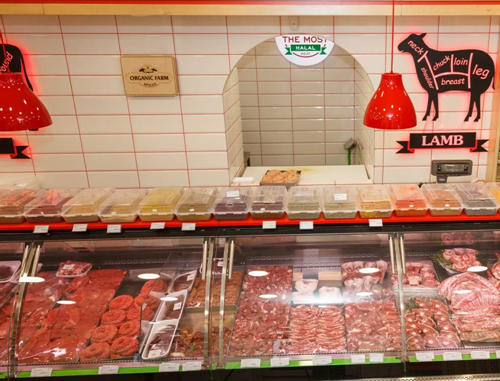 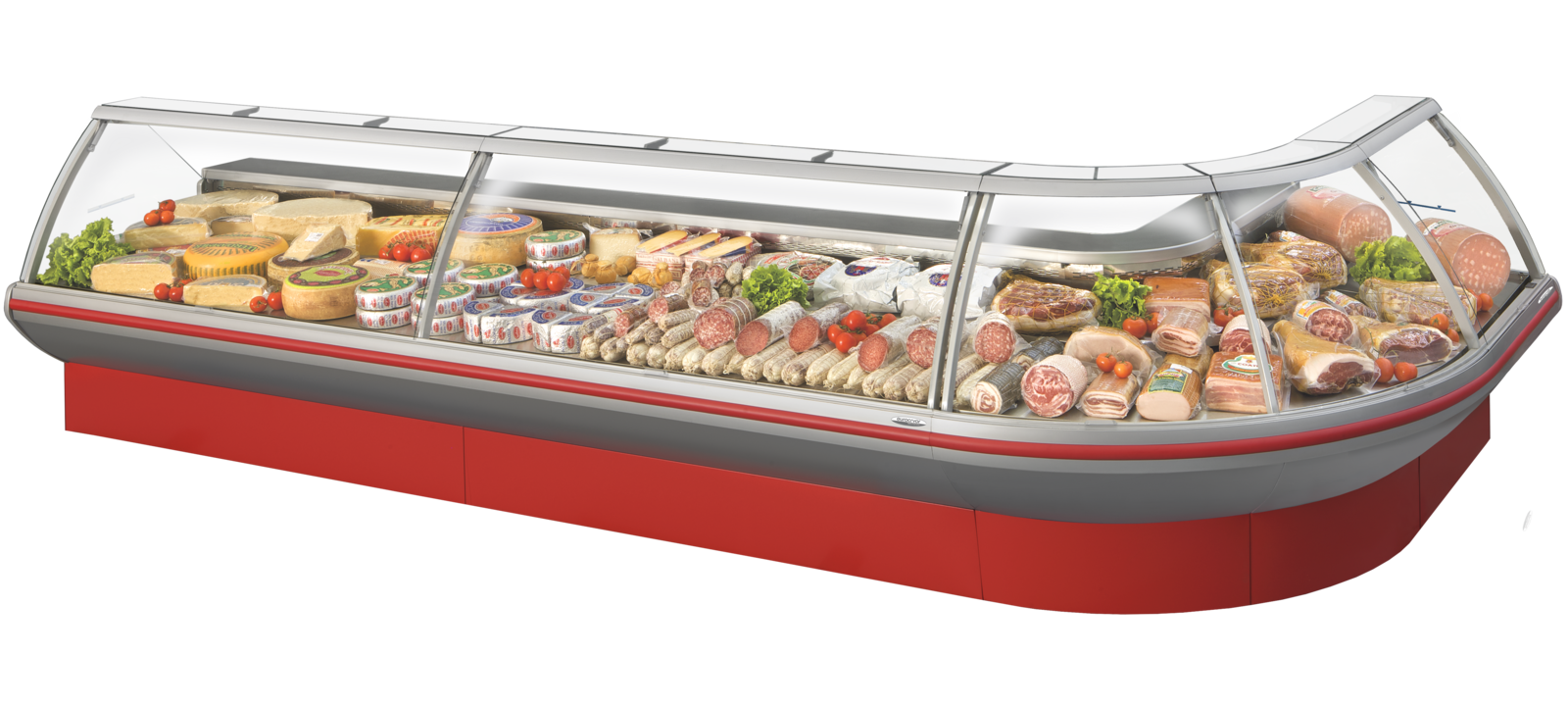 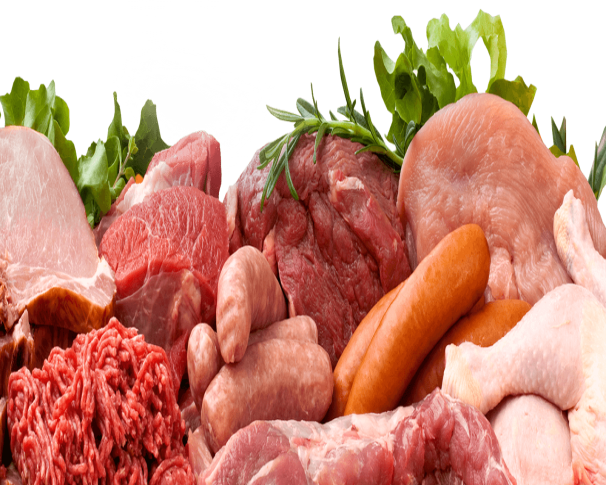 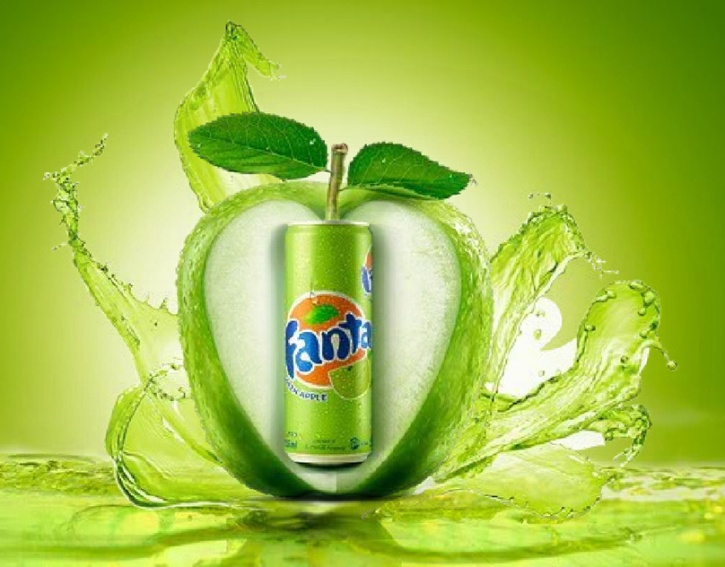 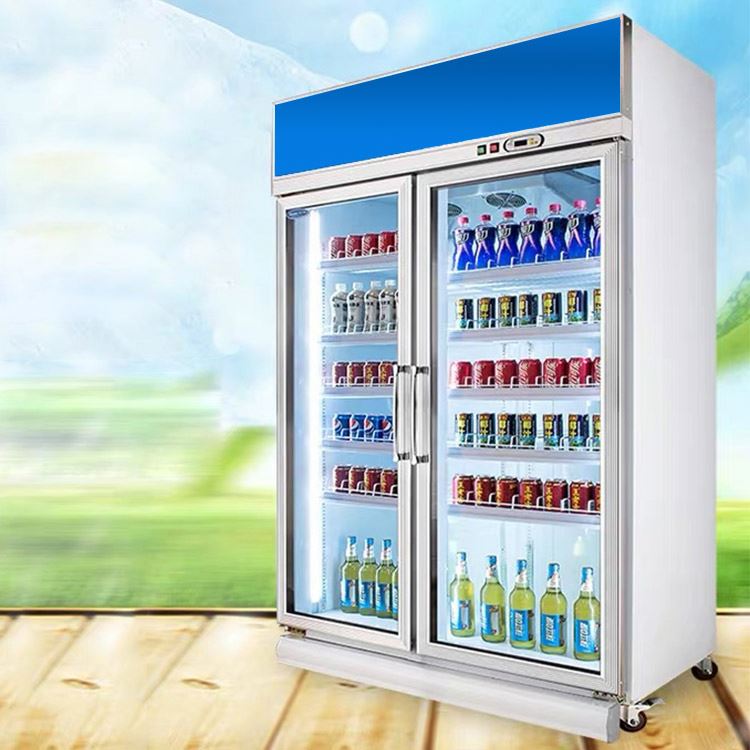 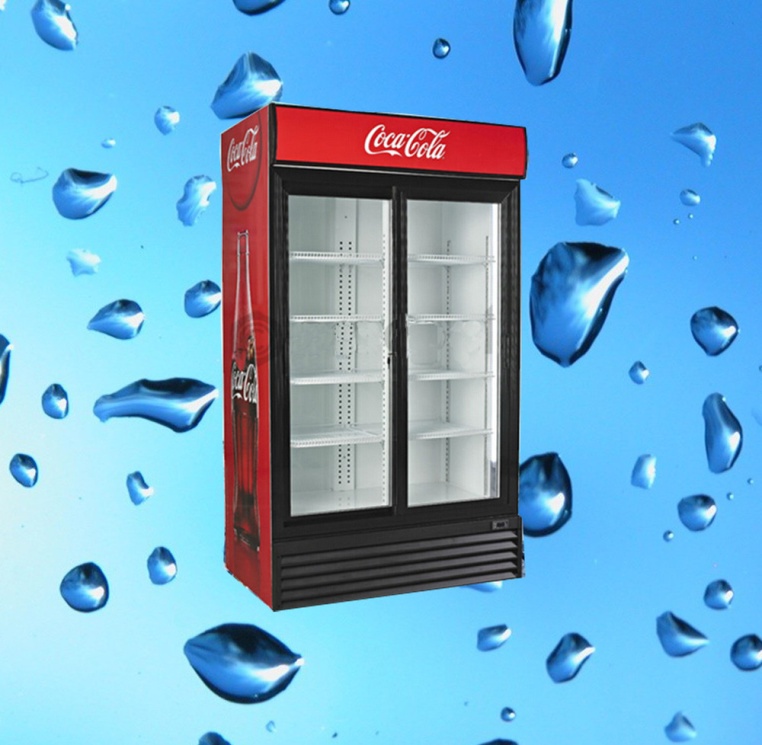 Холодильная витрина для напитков
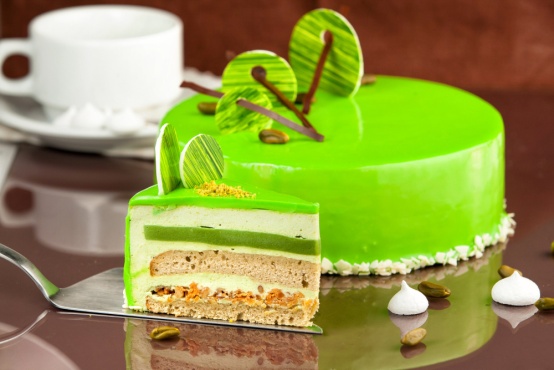 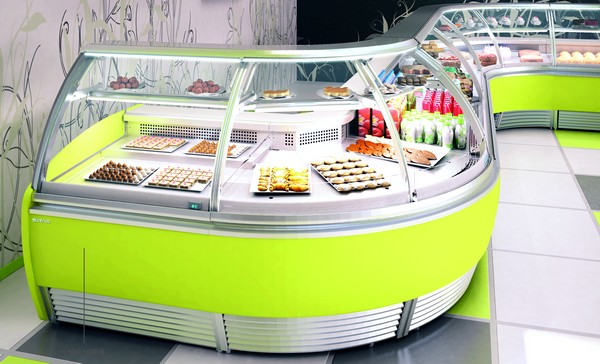 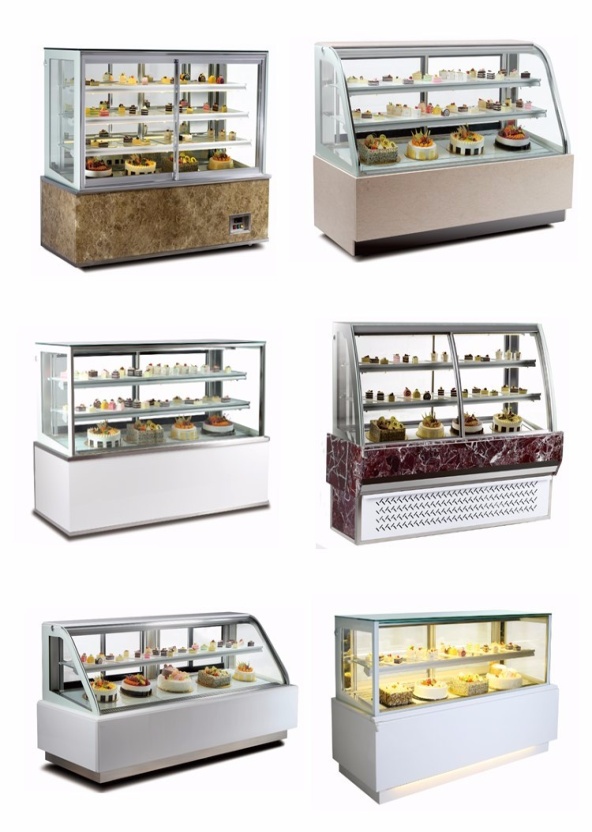 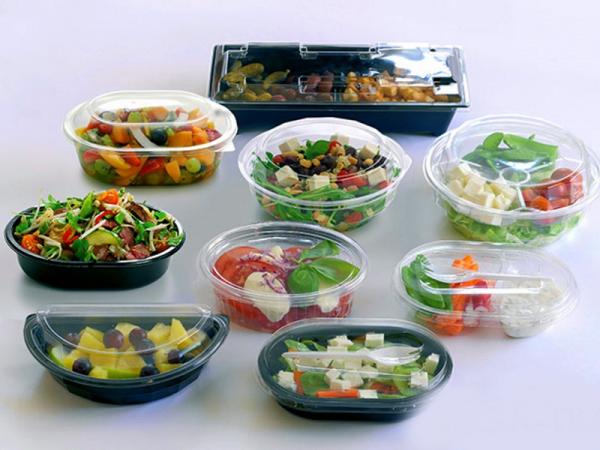 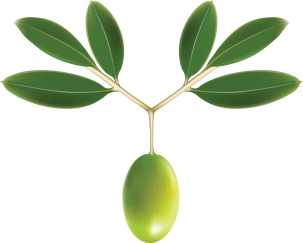 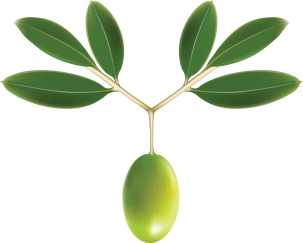 Холодильная витрина  для готовой продукции (салатов, десертов)
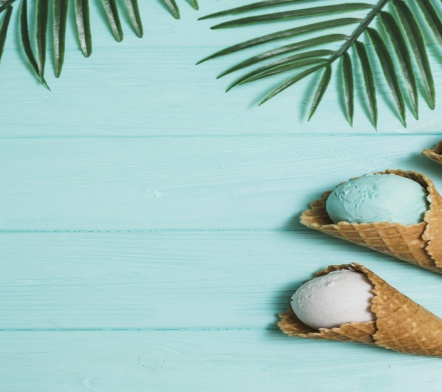 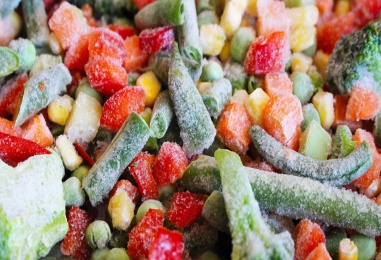 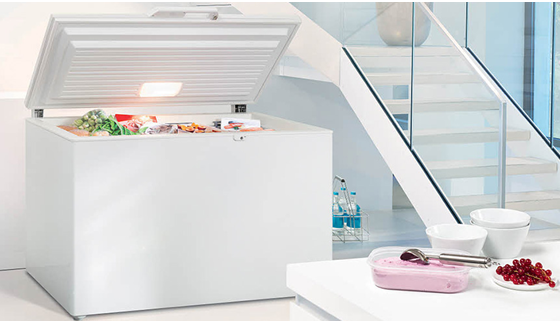 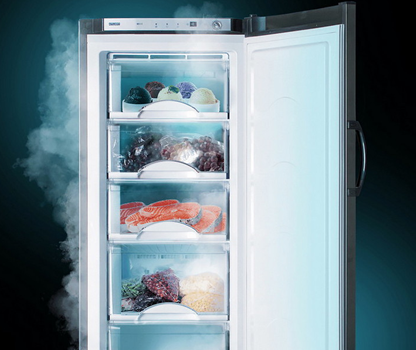 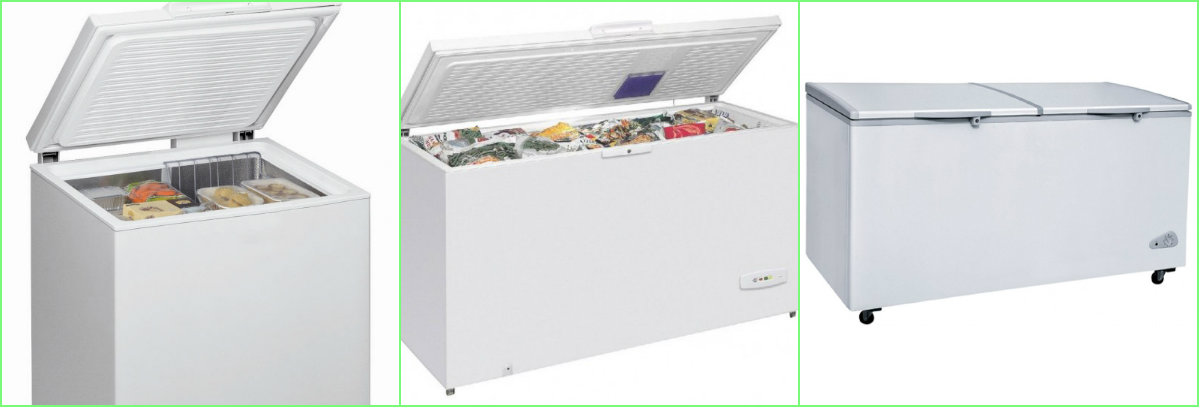 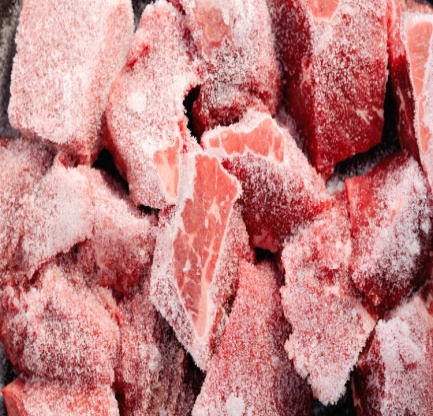 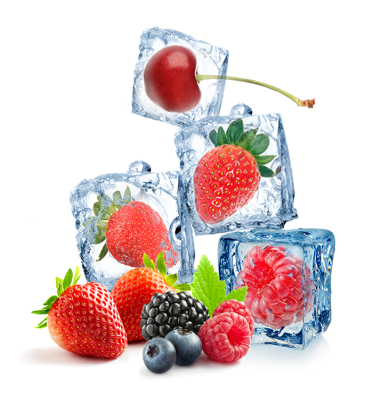 Морозильные камеры
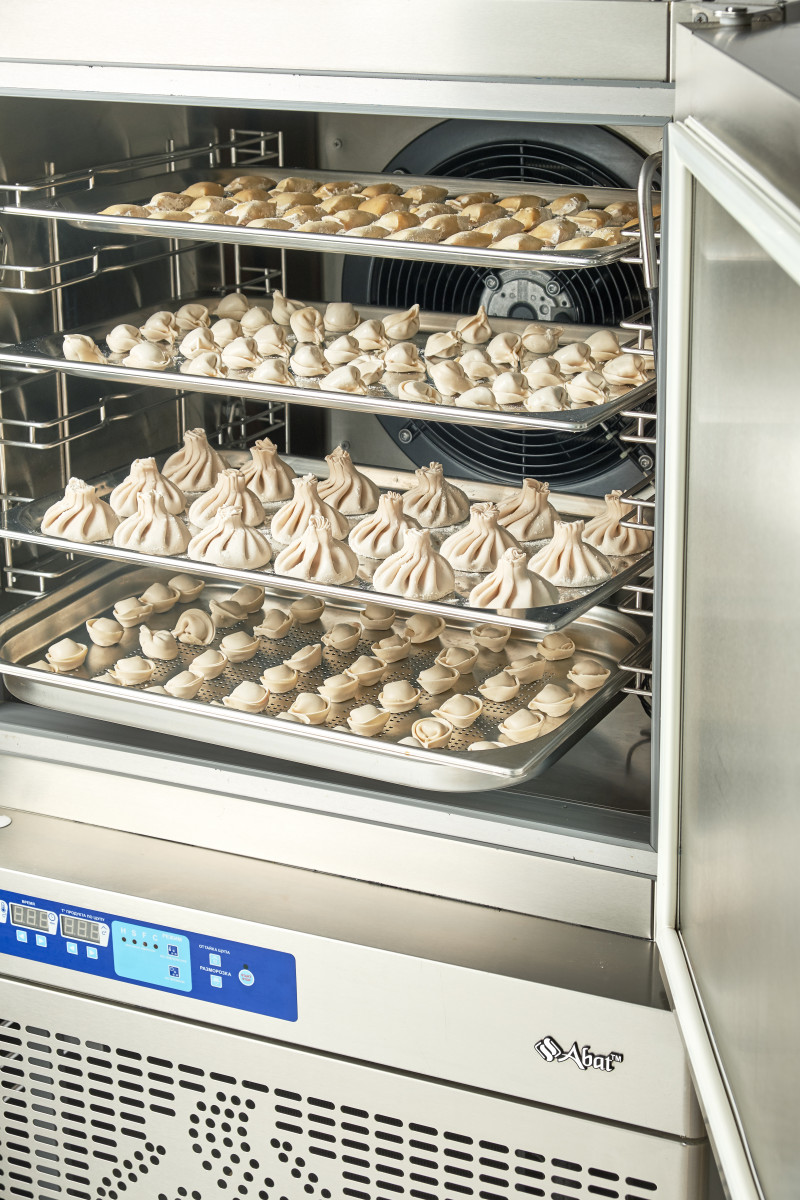 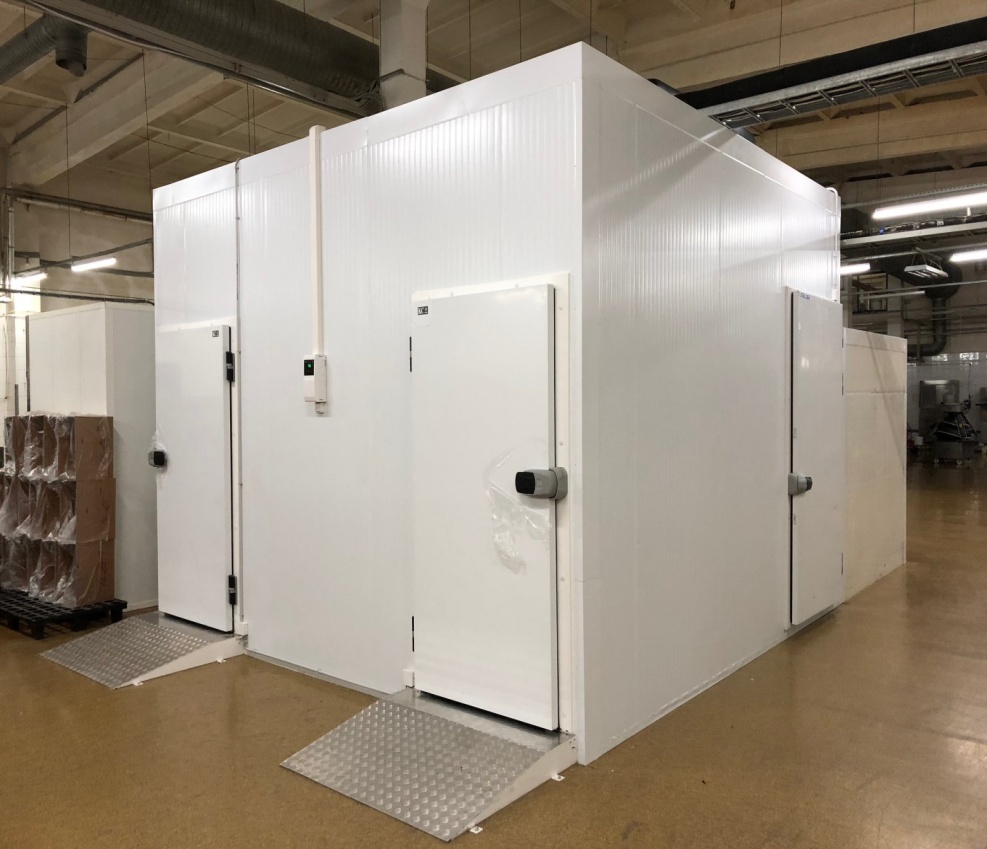 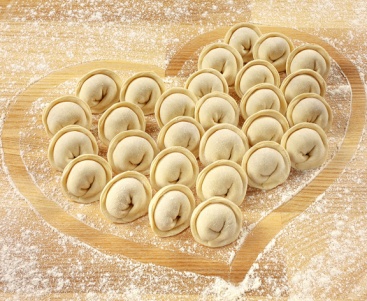 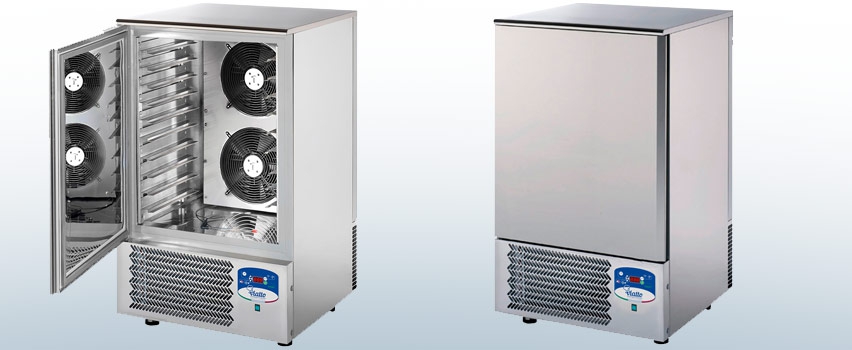 Шкафы глубокой заморозки
В холодильнике 4 основных составляющих части:
1. Хладагент - вещество, которое ходит по кругу и переносит тепло.

2. Компрессор - мотор, который работает по принципу насоса и гонит хладагент по кругу.

3. Конденсатор - через него тепло уходит наружу, в окружающую среду. Конденсатор - это решетка на задней стенке холодильника.

4. Испаритель - в нем тепло забирается из холодильника. Обычно испарителем служит внутренняя стенка холодильника
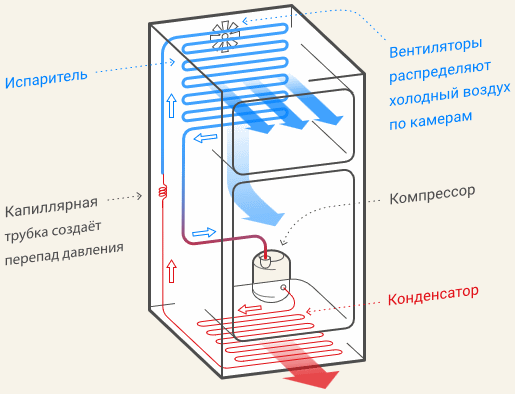 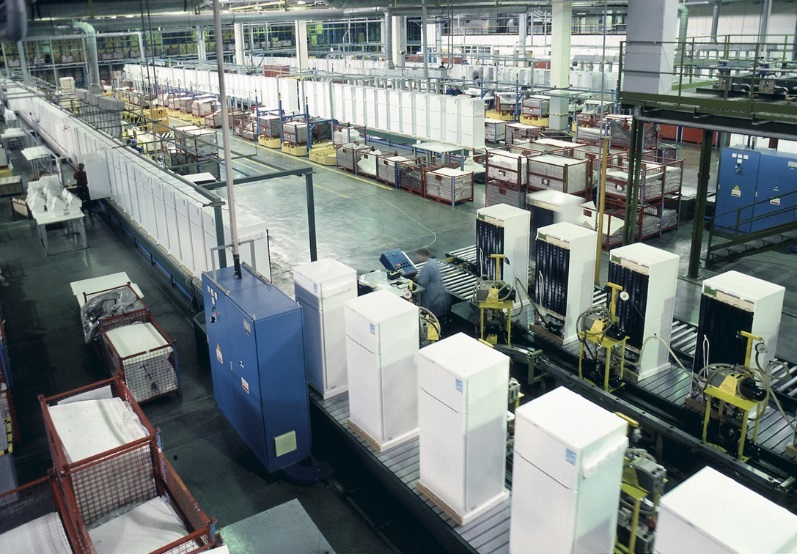 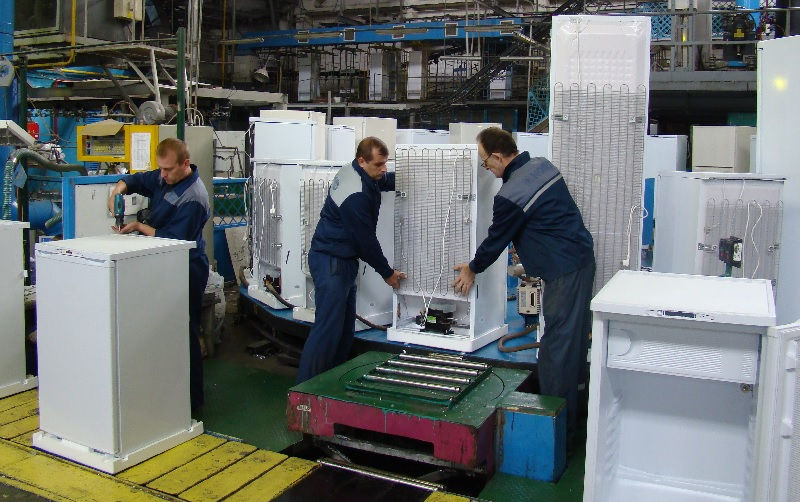 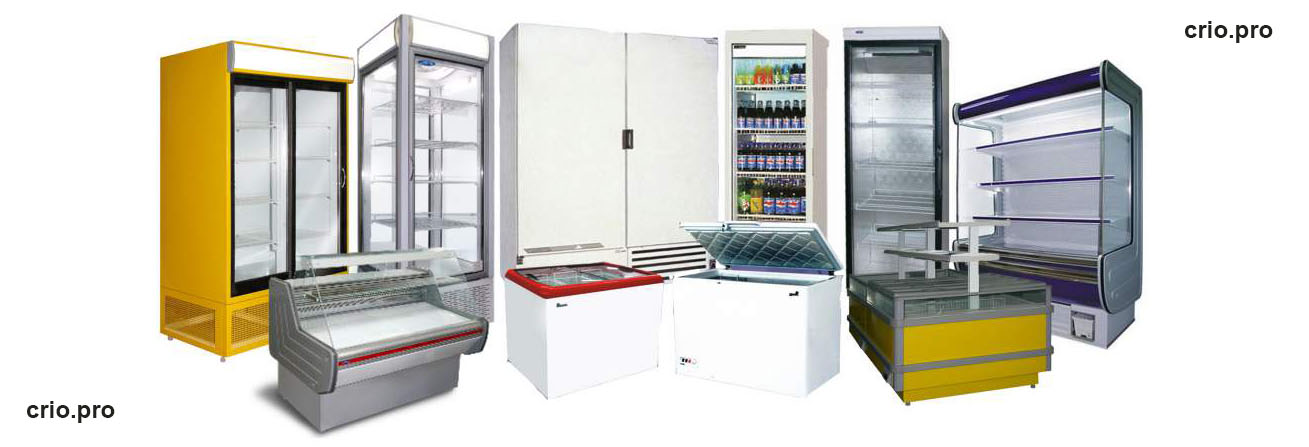